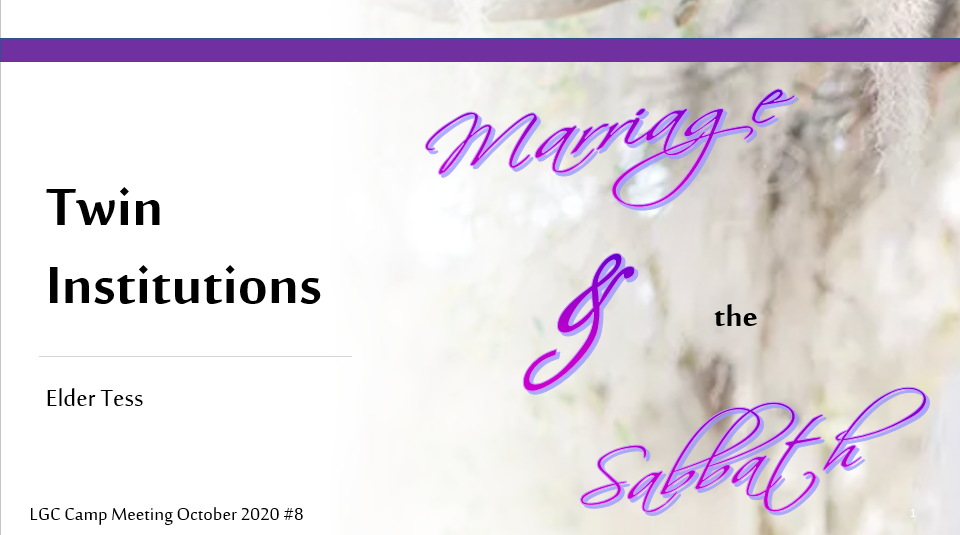 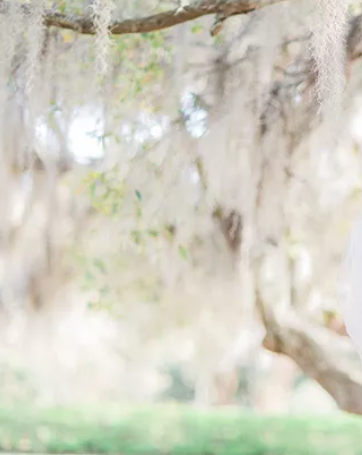 Marriage
Twin Institutions
&
the
Sabbath
Elder Tess
LGC Camp Meeting October 2020 #8
1
This study is going to move quickly and speak plainly. Elder Tess does not wish to cause offense to anyone.  The idea is not to be harsh or cruel but if the Midnight Cry (MC) was to teach us anything it's the value of a soul. She's well aware of the issues in different parts of the world field.  Some of those issues have already been addressed.
 
We are not in the increase of knowledge waymark; it is behind us now.   A large amount of people are finding themselves after the Increase of Knowledge (IoK), and it's taken them by surprise. It's a dangerous dispensation to not have followed the growth of the message, to be holding on to the doubts that are still seen evidenced in the French world and find out by surprise that the increase of knowledge is already a month behind you.
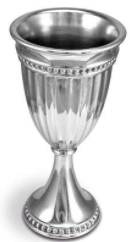   Modern
1888
Ω  Modern
COP
1861
agitation
1798
1840
1850
1863
H
SL
2001
1989
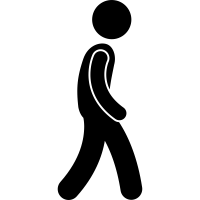 2021
2019
H
P
1st 
TC
July 21,
1844
Oct. 22, 
1844
1798
1840
1850

H
H
Time
Dan. 11
Church
LR
H
1850
1861
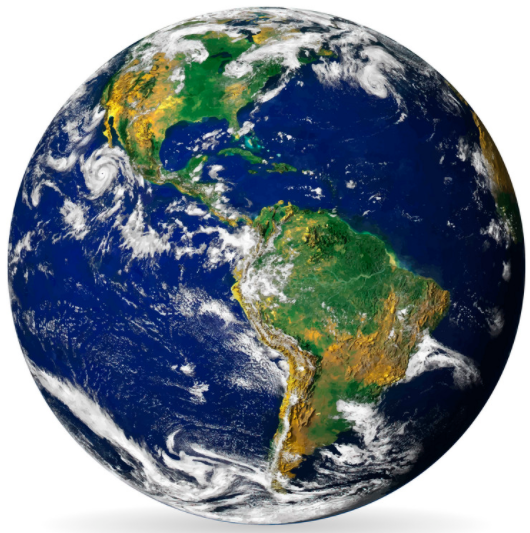 ER
H
H
agitation
34
agitation
2
She was asked a question recently, just prior to the camp meeting from a sister in the French world.  The question went something like this, “I've known for years that Donald Trump is the last president, I have taught it. And you're now suggesting that he's not.  Explain to me the problem.” So, we're going to do that now.
 
The problem is simply the following, this is the reform line of the priests. We have 1989, 9/11, 2014, 2019, 2021. 2014 is the Sunday law (SL), the actions of the judicial and the legislative branches impacting equality not the Sabbath.
SL
2014
2019
2021
1989
9/11
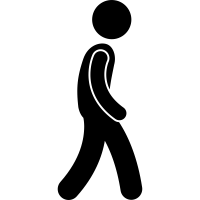 1888
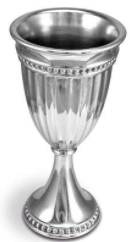   Modern
Ω  Modern
agitation
COP
1861
1798
1840
SL
2001
1989
1850
1863
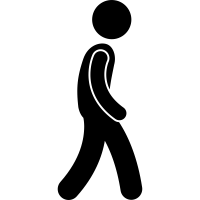 2021
2019
H
H
P
1st 
TC

July 21,
1844
Oct. 22, 
1844
1798
1840
1850
H
Time
Dan. 11
Church
H
LR
H
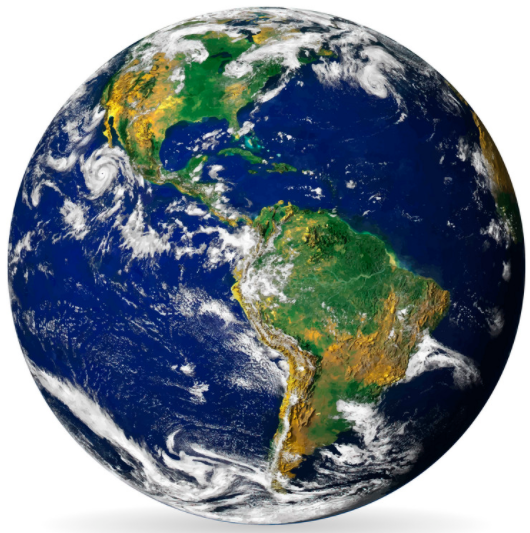 ER
1850
H
1861
H
agitation
34
3
agitation
SL
2014
2019
2021
1989
9/11
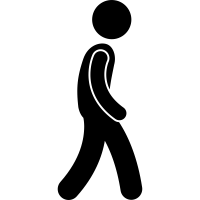 Elder Parminder
Elder Jeff
When did the leadership of this movement change?  It changed in 2014, from Elder Jeff to Elder Parminder. How many people recognized that in 2014? It's not just about the message, it's about the methodology.   Some people are suggesting no one recognized that. And that's not true, some did. When Elder Tess joined the movement in 2016, she recognized immediately who she was following because she recognized the voice. She knew who she was following 4 years ago, and she wasn't the only one. Some parts of the French world did similarly, it's one of the main reasons or the main reason the French world has been as successful as it has. There was no excuse by anyone to not make that change. It's not just the change in leadership that should have been recognized, it's the methodology that comes with the second angel. So, this is not said to lift up Elder Tess in any way, she has been corrected and is not beyond correction.  But she came in recognizing the leader, following only the methodology of the second Angel and not the mistakes of the first. It's the only way and the only reason she could understand Acts 27, through correct methodology.  Well before she ever taught in 2018, she knew that much of what Elder Jeff was teaching did not make sense. She said to Elder Parminder the way the reform lines are being taught fight now is not correct.   Whatever this PBM (Prediction Before Midnight) is it is not correct. The problem was too few people recognized the change in messenger and she doesn't believe there's an excuse for that.
4
Because Elder Jeff continued to be the voice of the message, really 4 to 5 years after he should have stepped back, the truths uncovered in 2014 and 2019 have been impacted by that failure to recognize the new revelation of methodology. Already in 2018 and 19 in the history of the midnight cry, many people are following Elder Jeff as he says there are two methodologies in this movement, Elder Parminder’s, and Jeff's and Theodores. He says there's light in both.  She disagreed then and she disagrees now.  But with the presence of such a powerful figure as Elder Jeff, you could not publicly say the subject of PBM was error.
SL
2014
2019
2021
1989
9/11
4
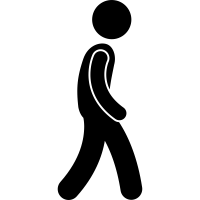 Elder Parminder
Elder Jeff
1
3
This idea of the reform lines where you have the first the second and the third and then a fourth, that is not fit for purpose and it doesn't exist. Could we say any of that publicly? So, there's a certain amount that is just allowed to go through, a certain amount that you just treat as fact but recognize that he’s on a faulty platform.  You accept a certain amount as fact while recognizing this is not the parable methodology, she thought we were to use or at the very least, it’s weak.  That's the reason we were having to sort through errors in this dispensation.
5
SL
2014
2019
2021
1989
9/11
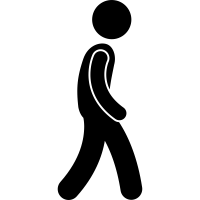 Elder Parminder
Elder Jeff
So, when the sister wrote to Elder Tess and asked about the last president, she could just answer and try to explain doctrinally.  But the problem with this sister is this change of leadership and recognizing this methodology. She had believed July 18th, she had failed to recognize the error in that methodology, and she'd even taught it. If you couldn't recognize the fault with the methodology in July 18th, even after the shaking, you have not changed in not just leadership but in methodology. If those asking those questions want to place on the movement currently the fault of errors, they need to trace the cause and effect of their failure in 2014. It's not the fault of this movement, they should take that personally and there is no excuse to not recognize the change in leadership. Not just for those who came in 2014 but everyone who came in after still should have recognized who was leading this movement.  So, to question why the study of the last president is not solid when failing to recognize parable teaching and the person who brought it, we fail to recognize parable teaching and the person who brought it.  There were not two methodologies in 2014 or in 2018 or in 2019 or in 2020, where we can take the Midnight Cry, teach it one day and teach July 18 the next. That's evidence of failure 6 years ago. And we're still dealing with the legacy of that failure in the message today.
6
So, someone has asked about what she said about the idea of prayer and study and she is assuming they mean studying without using parable methodology, but when she addresses the issue of people that just want to pray and reflect on the character of Christ, she's not saying we shouldn't pray, she's saying that 2014 marks the arrival of the second angel in his job function. That's the ministry of Christ in parable teaching.  And it would be as if a Pharisee after the Cross has not transitioned from John to Christ, has failed to recognize the methodology with which Christ taught, if they do that, they don't recognize Jesus himself. If they then want to focus on prayer meetings and any non-prophetic study, she's been clear from the very beginning that is worshiping the Apis Bull. It's not that we shouldn't pray, we should pray but it's dangerous to pray if you fail to recognize what has just happened in the last dispensation. The change of leadership and everything that comes with that, the change in methodology, because without the methodology you cannot understand the nature of the kingdom of God. Without understanding the nature of the kingdom of God you cannot understand the nature of the King. If you do not understand the nature of the King after October 22, you're praying to someone else. It's not that you shouldn't pray but people should consider who they're praying to in the context of this movement and this message and their own history with that.
SL
2014
2019
2021
1989
9/11
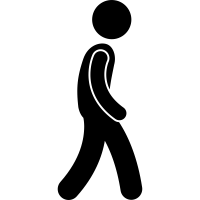 Elder Parminder
Elder Jeff
Ω  Modern
agitation
SL
2001
1989
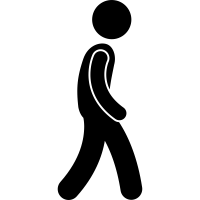 2021
2019
H
P
1st 
TC

H
Time
Dan. 11
Church
LR
H
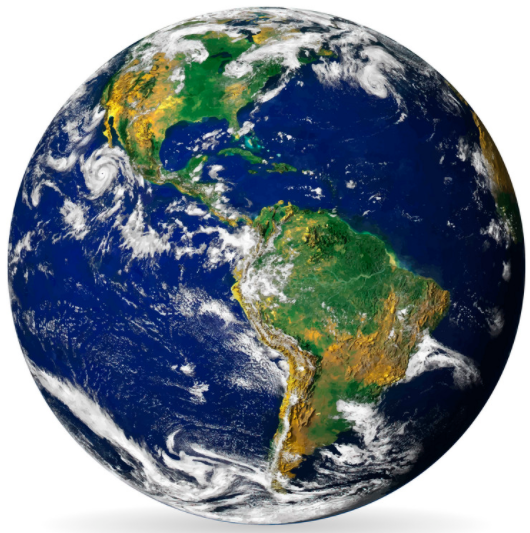 ER
H
34
agitation
7
We have been covering our dispensation, we're in the harvest of the first group called, we're after the Cross. We have covered in detail the end of ancient Israel, two calls to the church and one call to the world. We then constructed the beginning of modern Israel and this is what we constructed in the last presentation, 1798 to 1863. This top line has been taught extensively since Germany last year. We line up 1850 with the sins of Babylon, if you trace the history of God's people in Early Writings and Spiritual Gifts.  Ellen White uses the language of Revelation 18, the cup of the sin of the United States is full in 1850, she lays out a neat framework. It's full of the sin of slavery. There's a shut door approaching at 1861, the next chapter she discusses the Third Message closed, then the time of trouble. That's the structure that was laid out in Germany.
‘Sins of 
Babylon’
1888
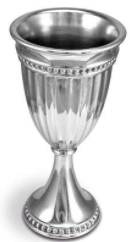   Modern
Ω  Modern
agitation
COP
1861
1798
1840
SL
2001
1989
1850
1863
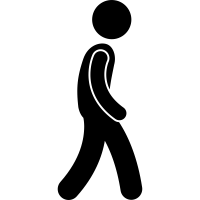 2021
2019
H
H
P
1st 
TC

July 21,
1844
Oct. 22, 
1844
1798
1840
1850
H
Time
Dan. 11
Church
Church
H
LR
H
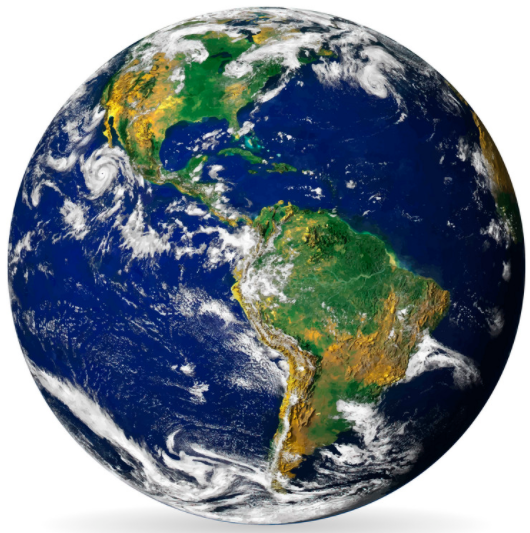 ER
1850
H
1861
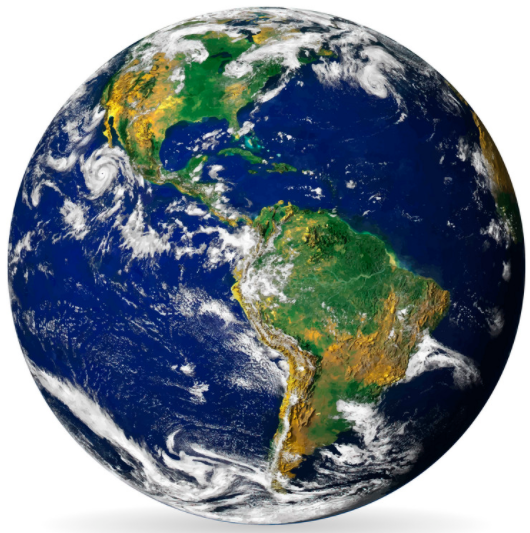 H
agitation
34
8
8
agitation
We can see that there's one call for the church and one call for the world. And as was said in the beginning the structures apply equally for ancient and modern.  For ancient Israel you have the call out of Egypt, the call out of Babylon, the call out of Rome. There was only one group that left Egypt, two groups left Babylon of the church and two groups left the idolatry of Rome behind as well. So, we demonstrated this structure. The purpose of that was to show that we are between October 22, 1844 and 1850.  And that's where we stand today.  We're going to take the dispensation of October 22, 1844 to 1850 and overlay it with our own to understand our experience.
Egypt
A. Israel
1 Call church
Babylon
2 Calls church (P & L)
Rome
Ω  A. Israel
2 Calls church
‘Sins of 
Babylon’
1888
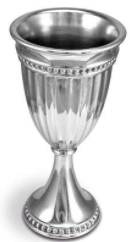   Modern
Ω  Modern
agitation
COP
1861
1798
1840
SL
2001
1989
1850
1863
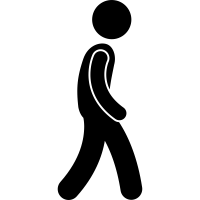 2021
2019
H
H
P
1st 
TC

July 21,
1844
Oct. 22, 
1844
1798
1840
1850
H
Time
Dan. 11
Church
Church
H
LR
H
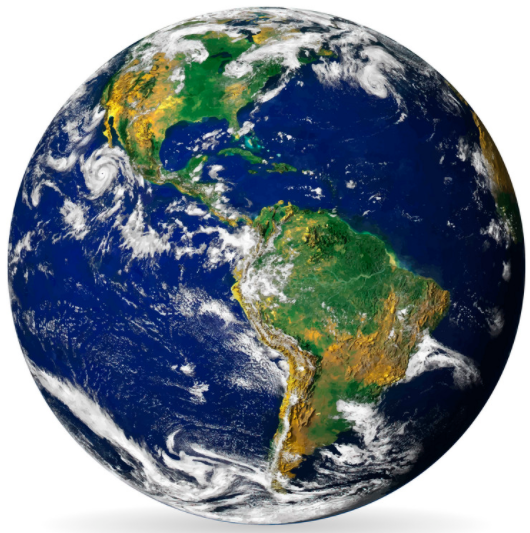 ER
1850
H
1861
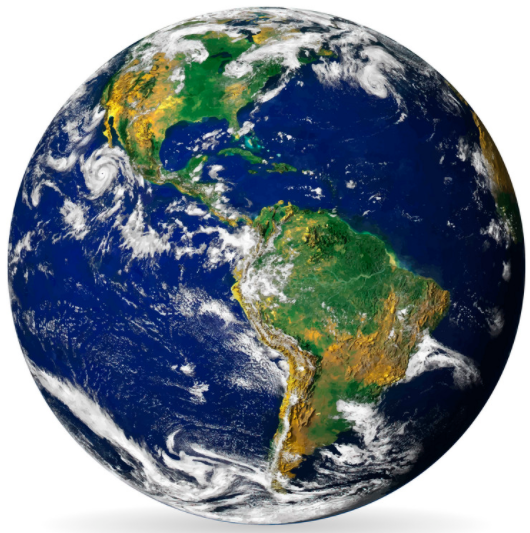 H
agitation
34
9
9
agitation
We can see that there's one call for the church and one call for the world. And as was said in the beginning the structures apply equally for ancient and modern.  For ancient Israel you have the call out of Egypt, the call out of Babylon, the call out of Rome. There was only one group that left Egypt, two groups left Babylon of the church and two groups left the idolatry of Rome behind as well. So, we demonstrated this structure. The purpose of that was to show that we are between October 22, 1844 and 1850.  And that's where we stand today.  We're going to take the dispensation of October 22, 1844 to 1850 and overlay it with our own to understand our experience.
Egypt
A. Israel
1 Call church
Babylon
2 Calls church (P & L)
Rome
Ω  A. Israel
2 Calls church
‘Sins of 
Babylon’
1888
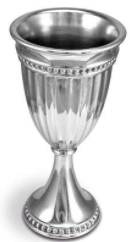   Modern
Ω  Modern
agitation
COP
1861
1798
1840
SL
2001
1989
1850
1863
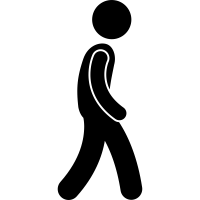 2021
2019
H
H
P
1st 
TC

July 21,
1844
Oct. 22, 
1844
1798
1840
1850
H
Time
Dan. 11
Church
Church
H
LR
H
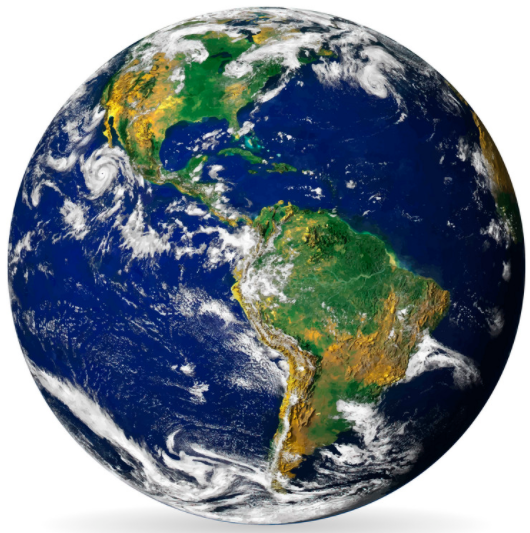 ER
1850
H
1861
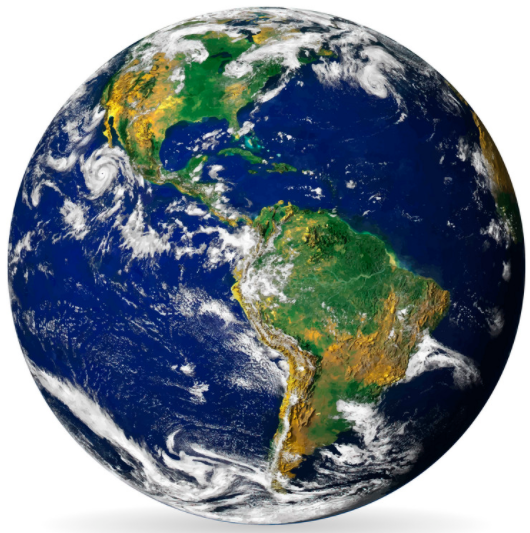 H
agitation
34
10
10
agitation
2019 to 2021 is our dispensation. She's listed six histories that we want to take to it. We dealt briefly with agriculture, with the revolutions, and the end of ancient Israel. We've understood the following from them:
we took the pandemic from World War I
Agriculture: there's no new message
Revolutions: two sides coming into Concord not together but with their own ideology. It happened May to September 2020.  That waymark ended about one month ago and we looked at all the history that was composed of that waymark. 
The end of ancient Israel: we have the waymark of the Cross at 2019 then we have 40 days of reteaching. Then we have a separation at the Ascension, Angels come down with a message, the disciples go into the upper room, they put aside their differences and engage in organization.   Some people have asked what that experience is meant to be like.  What Elder Parminder shared a few weeks ago was that it depends upon us what that experience is like for us personally.
no ‘new’ message
Agriculture 
Revolutions
Ω Ancient
 Modern
 as Priest
J.T.T
May-Sept.
2020
?
2021
Nov. 9,
2019
Pandemic
TEST
Boston
Concord
Exeter

separation
40
reteaching
Upper Room
11
11
There was an increase of knowledge at Concord,  you decided your own participation in that.  You either followed with that increase of light or you didn't. If you didn't receive it, it can't impact you.  We don't just walk along this reform line and wait for things to impact us. It takes personal participation, personal effort to have personal success.  So, this upper, room your experience depends on yourself, whether or not you complied with the organization of the movement, put aside differences with brothers and sisters, come into unity on the message and the methodology that creates that message.  But it will not happen for everyone without their active participation in it.
 
At Exeter the Holy Spirit was poured out and they finally understood in completeness the message that Christ had been teaching them for three and a half years. And they're ready to go to work at Panium.  So that is the end of ancient Israel.
no ‘new’ message
Agriculture 
Revolutions
Ω Ancient
 Modern
 as Priest
J.T.T
May-Sept.
2020
?
2021
Nov. 9,
2019
Pandemic
TEST
Boston
Concord
Exeter
understood
message
separation

40
work
reteaching
Upper Room
12
12
Between the end of last year and May the messages of the Midnight Cry were retaught.  In May we began a study into the Apis Bull. Some people are asking questions about the Sunday law. We hope that they have watched those presentations because like understanding 2014 it only grows stronger. Elder Tess is sorry if some people are missing that exciting experience.  She received an encouraging email during the week that was from a brother that always questioned the restraint of Islam at September 11th but stayed with this movement to find the answer to his questions. It's 19 years after that waymark and for him it only has grown stronger. But 19 years later he's still here to have that experience because of the faith in the message and the movement. Not all of our questions will be answered in the remainder of this study.  In fact, God never gives us 100% evidence, but He gives us enough to have an unshakable faith.
no ‘new’ message
Agriculture 
Revolutions
Ω Ancient
 Modern
 as Priest
J.T.T
May-Sept.
2020
?
2021
Nov. 9,
2019
Pandemic
TEST
Boston
Concord
Exeter
understood
message
separation

40
work
reteaching
Upper Room
13
13
no ‘new’ message
The beginning of modern Israel, we are addressing 1844 to 1850.   We discussed the external events.  1844 was all about the annexation of Texas. Just a couple of weeks after October 22, associated with that waymark is their presidential election when they make the wrong decision. 1845 they annex Texas. 1846 begins the Mexican American War over Texas. That war ends in 1848 which sparks the inevitable debate in Congress about slave territories, leading directly to the 1850 Compromise. The fugitive slave act was just one part of that compromise, but it involved the adding of California as a free state, Texas as a slave state
May-Sept.
2020
?
2021
Nov. 9,
2019
Pandemic
TEST
Boston
Concord
Exeter
understood
message
separation

40
work
reteaching
Upper Room
1844
1846
1848
1850
Congress
compromise
Mexican
American War
Mexican
American War
Texas
14
14
So, all through 1798-1863 you have this issue of slavery. These two waymarks, July 1844 and October 1844, like our last history they don't just exist for us, this was the Early Rain (ER) for the world. 1844 to 1850 was the Latter Rain (LR) for the world.  What they're experiencing is an Increase of Knowledge (IoK) about the filling of the cup. 1850 is shipwreck, the institution is only shipwrecked because the cup is full.  The cup is filled at the waymark associated with the Sunday law.  For whatever comments are made about Sabbath on Sunday in this history, Sunday keeping is not what fills the cup of the United States.  Ellen White could not be more explicitly clear.  And when that cup is full, they inevitably bring on their own judgment, the Civil War.
1844
1846
1848
1850
‘Sins of 
Babylon’
Congress
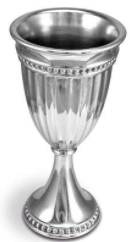   Modern
compromise
Mexican
American War
Mexican
American War
Texas
COP
1861
1798
1840
1850
1863
H
July 21,
1844
Oct. 22, 
1844
1798
1840
1850
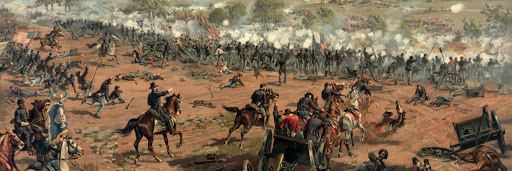 Church
H
1850
1861
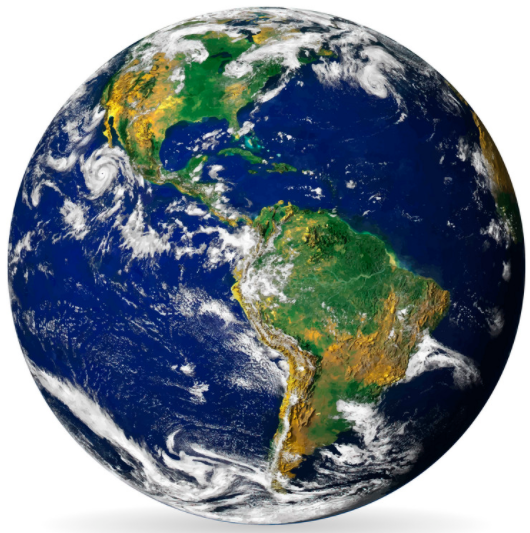 H
P
ER
LR
agitation
15
That is the external framework. But like us in our harvest there was an internal message.  Remember we're dealing with a history of failure. The 1844 election looks alot like Donald Trump but there's also an election in 1848 and they choose a Whig.  But we're dealing with a history of failure and we need to bring that into that history to understand it.
‘Sins of 
Babylon’
1844
1846
1848
1850
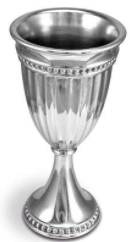   Modern
Congress
COP
1861
1798
1840
compromise
Mexican
American War
Mexican
American War
Texas
1850
1863
H
July 21,
1844
Oct. 22, 
1844
1798
1840
1850
1798 1863 is the history of failure, when did it become inevitably failure? When were they meant to succeed, and they failed?  1844.  Whose fault is it? Is it the fault of the First Angel? It's not the fault of the first. The First Angel is always dealing with the legacy issue of where they've come from. It's the Second Angel that's meant to correct the mistakes of the first.  So, John had mistakes and they were not his fault. Christ corrects those mistakes and whether people understand or not is irrelevant, the message was straight. So, the Millerites, a history of failure, they failed July 21 to October 22, 1844 because the Second Angel never corrected the mistakes of the first. It's not wrong to mark 1850 but that's just the inevitable result of the failure they already had. They were never going to succeed in this reform line right from July 21, 1844. That becomes important as we make application.
Church
H
failed
1850
1861
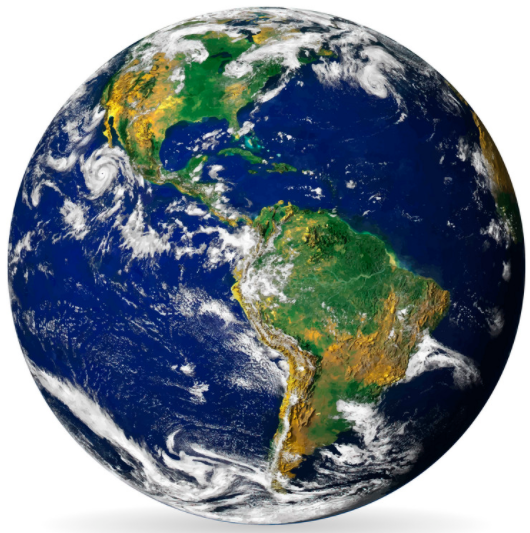 H
P
ER
LR
agitation
16
In 1844 they should have already understood what subject? This is why it's important. Someone says geography.  From 1798 to October 22, they should have figured out the geography that they were speaking about.  And what was about that geography? They thought they were dealing with this whole planet. If you sum up the whole of that message in one word it would be the Sanctuary. They should have recognized prior to October 1844 that their message was all about the Sanctuary. They misunderstood the nature of the Kingdom. So, understanding the Sanctuary should have happened before and not after, that's the difference between them, the Alpha, and the Omega history. We understood equality before November 9th and not after. So, they should have understood the Sanctuary before 1844 but they don't understand it until 1846. But they're going to have an Increase of Knowledge beginning  October 1844.
‘Sins of 
Babylon’
Oct.
1844
1848
1850
1846
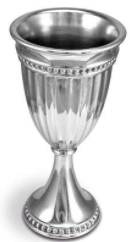   Modern
Sanctuary
Congress
COP
1861
1798
1840
1850
1863
H
compromise
Mexican
American War
Texas
Mexican
American War
July 21,
1844
Oct. 22, 
1844
1798
1840
1850
Church
H
failed
1850
1861
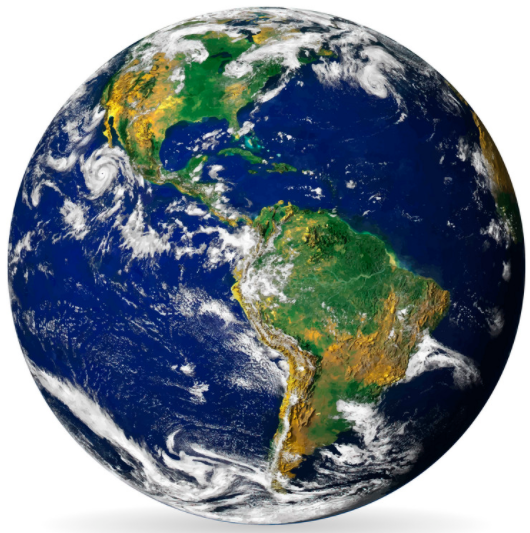 H
P
ER
LR
Ω  Modern
agitation
agitation
SL
2001
1989
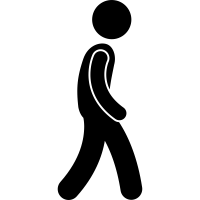 2021
2019
H
P
1st 
TC

H
Time
Dan. 11
Church
LR
H
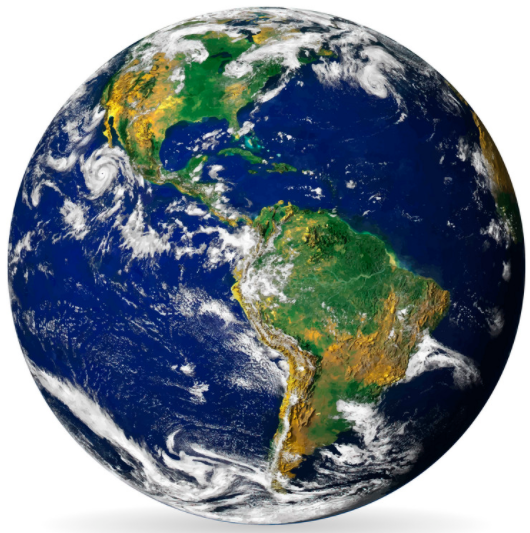 ER
H
agitation
34
17
Testimonies Volume One 75.4
In the autumn of 1846 we began to observe the Bible Sabbath, and to teach and defend it..  So, they're going to have an Increase of Knowledge on the Sabbath.  We're overlaying the internal with the external waymarks. In 1846 Ellen and James White accept the Sabbath.  In 1847 she's going to have her famous Sabbath vision and what's the context of that vision? Where is she taken? She's taken into the Sanctuary in Heaven and the Mercy Seat is open and she sees the Ten Commandments in the Mercy Seat. This is their harvest; they have no new message because all that they're getting is the punchline or the point of the message of the Sanctuary. The Sabbath is built into the understanding of the Sanctuary so there's no new message. She's receiving what this Sanctuary was meant to guide them towards
‘Sins of 
Babylon’
Sabbath
Oct.
1844
1848
1850
1846
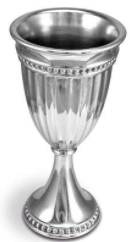   Modern
Sanctuary
Congress
COP
1861
1798
1840
1850
1863
H
compromise
Mexican
American War
Texas
Mexican
American War
July 21,
1844
Oct. 22, 
1844
1798
1840
1850
Church
H
failed
1850
1861
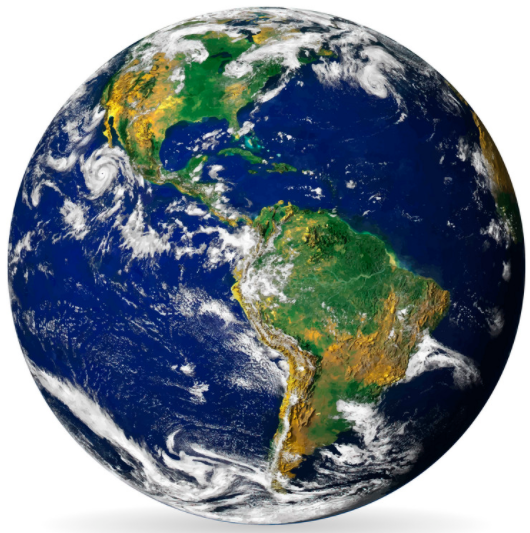 H
P
ER
LR
Ω  Modern
agitation
agitation
SL
2001
1989
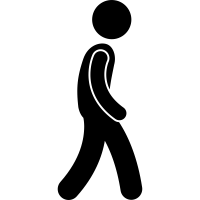 2021
2019
H
P
1st 
TC

H
Time
Dan. 11
Church
LR
H
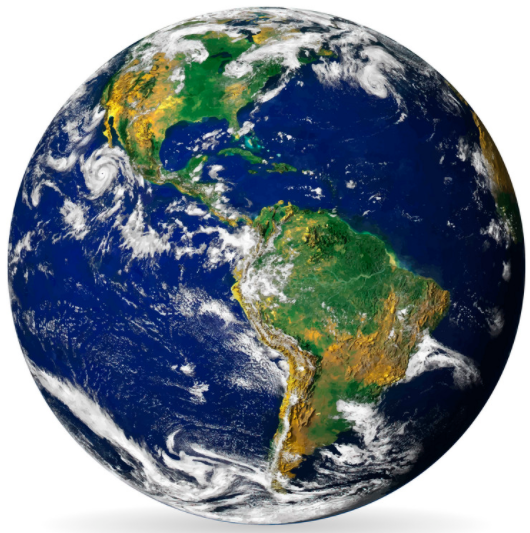 ER
H
agitation
34
18
If you go to PM 15.1 and 16.1, it's when she has another vision about the Sabbath and she's taken off into vision and sees the Sabbath light, how it is grown more and more powerful. Then she's given the message “yeah publish the things thou hast seen and heard, and the blessing of God will attend.” 16.1 “after coming out of vision I said to my husband I have a message for you, you must begin to print a little paper and send it out to the people.”  The subject is again the Sabbath and it's grown in strength.  PM stands for the Publishing Ministry and in 1848 they're going to formalize that message. This Increase of Knowledge is about the Sabbath, it's not new, it's the centerpiece of the Sanctuary. They accept it in 1846 and they don't understand everything. There's a vision in 1847 and an 1848. It's 1848 that they're told to publish it and to begin the Publishing Ministry.  It's at the publishing of the ‘Time of the End’ Magazine the work is formalized or when Miller begins to preach and teach.  So that Sabbath message is formalized at the beginning of that publishing work which was all about the Sabbath subject.
‘Sins of 
Babylon’
Sabbath
Oct.
1844
1848
1850
1846
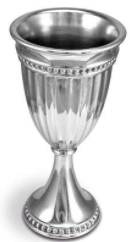 Sanctuary
  Modern
Congress
COP
1861
1798
1840
1850
1863
H
compromise
Mexican
American War
Texas
Mexican
American War
July 21,
1844
Oct. 22, 
1844
1798
1840
1850
Church
H
failed
1850
1861
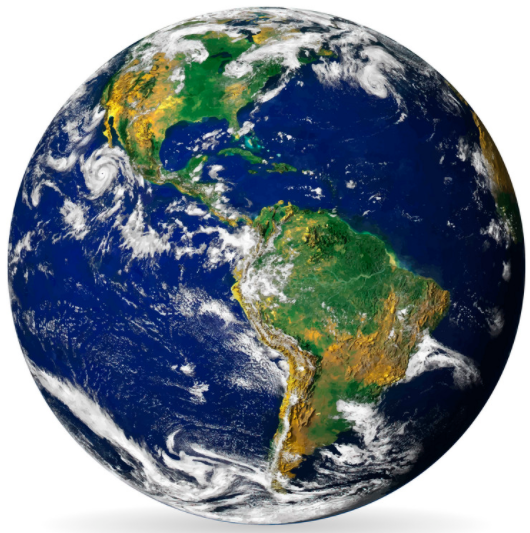 H
P
ER
LR
Ω  Modern
agitation
agitation
SL
2001
1989
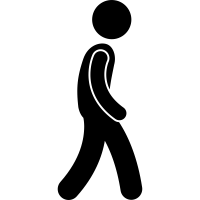 2021
2019
H
P
1st 
TC

H
Time
Dan. 11
Church
LR
H
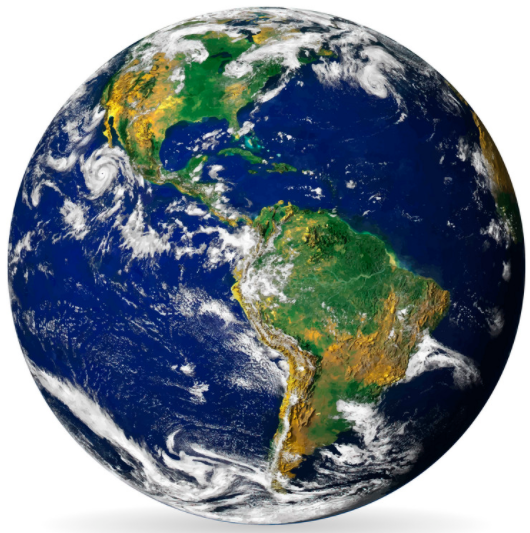 ER
H
agitation
34
19
no ‘new’ message
Coming back to our dispensation from 2019 to 2021, they were to understand the Sanctuary prior to 2019 then get the point of the Sanctuary which was the Sabbath. The beginning of ancient Israel they've been in captivity for 400 years. They're going to come out under Moses and he's going to reinstitute the Sabbath. It had been lost in the history of the 400 years. So, it's lost in a captivity and in the alpha history it's reinstituted. Then we come to the omega history we have the work of John the Baptist and the work of Christ.  What do the Pharisees accuse Christ of?
Nov. 9,
2019
May-Sept.
2020
?
2021
Pandemic
TEST
Boston
Concord
Exeter
understood
message
separation

40
work
reteaching
Upper Room
400 years
lost
John
Moses
Sabbath
20
no ‘new’ message
In Desire of ages 307.3, “the Pharisees prided themselves on their obedience to the law, yet they knew so little of its principles through everyday practice.  They knew so little of the principles that to them the Savior's words sounded like heresy. As he swept away the rubbish under which the truth had been buried, they thought he was sweeping away the truth itself.”  People accuse us of erasing the message of the Sabbath subject. We don't erase the Sabbath, but people don't understand the principles of the Sabbath. We're removing the rubbish under which it's been buried.  And for those following the idolatry of the Apis bull that sounds like removing the truth itself.
Nov. 9,
2019
May-Sept.
2020
?
2021
Pandemic
TEST
Concord
Exeter
Boston
understood
message
separation

40
work
reteaching
Upper Room
400 years
lost
John
Moses
Sabbath
21
We're dealing with the history of failure in Millerite history. Ellen White said, “in 1856 some of you will live through the seven last plagues, some of you will be translated to heaven without seeing death.” So, all of those people questioning what we teach about the Sunday law, saying that we're cutting up inspiration, don't cut away that quote explain it.  And you can't.   We are not removing inspiration, it's only through this message that inspiration can be understood. James White said in the harvest slavery will end at the second Advent.  But Ellen White says here 1868 Christ should have returned but it has been deferred. If this cup was to be a national Sunday law, you have to find it in that history and you can't.
1856
1868
‘Sins of 
Babylon’
1888
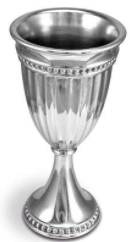   Modern
Ω  Modern
COP
1861
agitation
1798
1840
1850
1863
SL
2001
1989
H
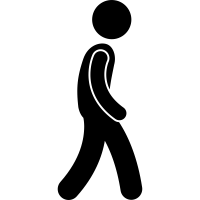 2021
2019
H
P
1st 
TC
July 21,
1844
Oct. 22, 
1844
1798
1840
1850

H
Church
H
failed
Time
Dan. 11
Church
LR
H
1850
1861
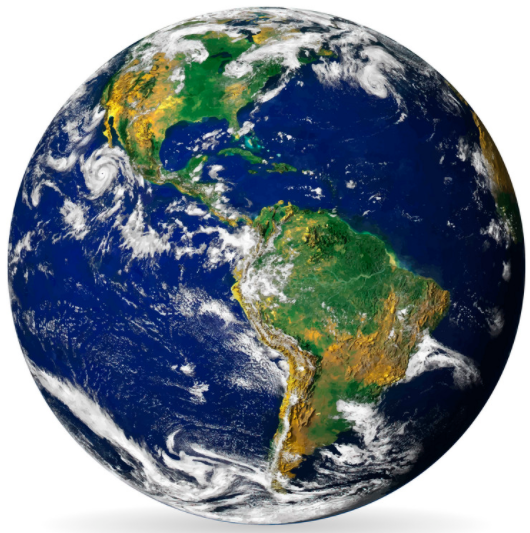 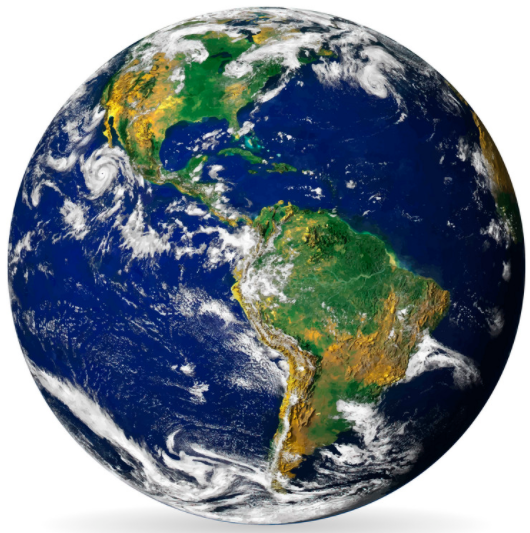 ER
H
H
P
ER
LR
agitation
34
22
22
agitation
There were states Sunday laws for the last 400 to 500 years, for them only a couple hundred but from the beginning. In this history they've already had state Sunday laws and that was taught last year. People are compiling that to bring the Sabbath Sunday issue into this history. In the chapter, ‘The Time of Trouble’ of ‘Spiritual Gifts’ she says we'll be persecuted for Sabbath keeping. They did have trouble because it's a Civil War and there's a draft.  When there is a history of failure, it fails internally and externally. There is no National Sunday law in 1888, both movements in opposition to each other fail.  Ellen White does expect a Sabbath Sunday persecution in the time of trouble and just as she says Christ will come back in your lifetime, she says there will be a death decree in here. Neither statements end up developing. These statements do not weaken the integrity of our message, in fact without our message many of these statements weaken people's faith in the work of Ellen White.
‘Sins of 
Babylon’
1888
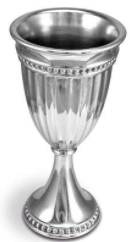   Modern
Ω  Modern
COP
1861
agitation
1798
1840
1850
1863
SL
2001
1989
H
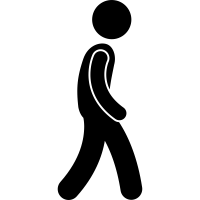 2021
2019
H
P
1st 
TC
July 21,
1844
Oct. 22, 
1844
1798
1840
1850

H
Church
H
failed
Time
Dan. 11
Church
LR
H
1850
1861
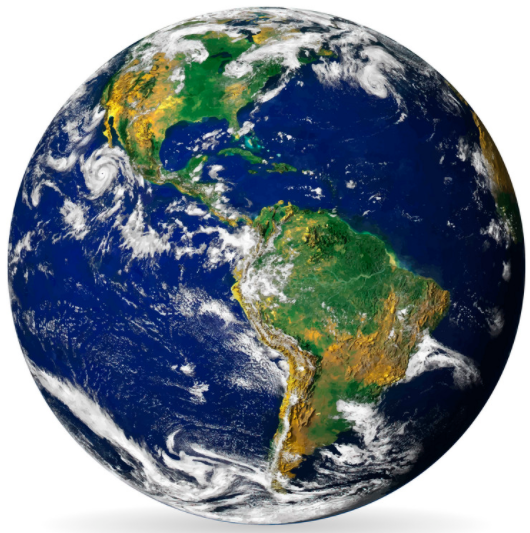 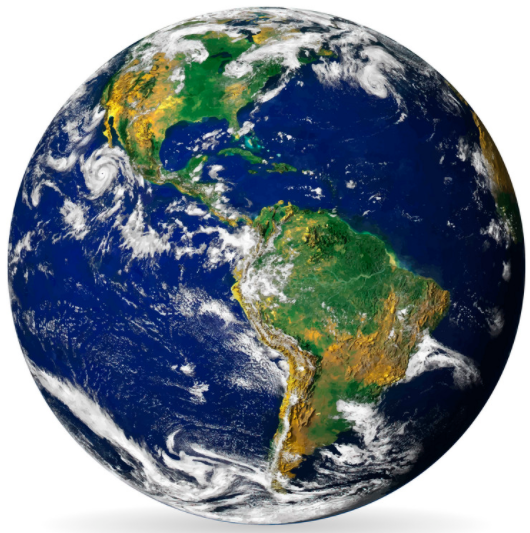 ER
H
H
P
ER
LR
agitation
34
23
23
agitation
In 1900 she says Christ should have returned.  In this history she says the movements now in progress for Sunday law, those movements now in progress would lead to the National Sunday law.  Bible Echo February 1, 1887 “if the movements now in progress in America to secure for the institutions and usages of the church the support of the state Protestants are following in the steps of papist.”  That was 133 years ago.  Those movements then in progress have long gone extinct.  Even the people compiling her writings recognize that and they say there will be a Sunday law in the future under a new movement.  But that is not what she says, she says the movements in process in 1887, those movements are extinct M, a Cold War, and those movements do not exist now.

Is Ellen White a liar? Or a false prophet? Or do we cut out parts of her writings? No, we treat them with respect and look at the incredible framework God has left us to learn from.  In removing the rubbish we sweep away no truth.
‘Sins of 
Babylon’
1888
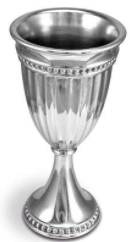   Modern
1887
Ω  Modern
COP
1861
agitation
1798
1840
1850
1863
SL
2001
1989
H
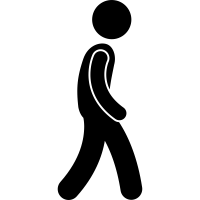 2021
2019
H
P
1st 
TC
1900
July 21,
1844
Oct. 22, 
1844
1798
1840
1850

H
Church
H
failed
Time
Dan. 11
Church
LR
H
1850
1861
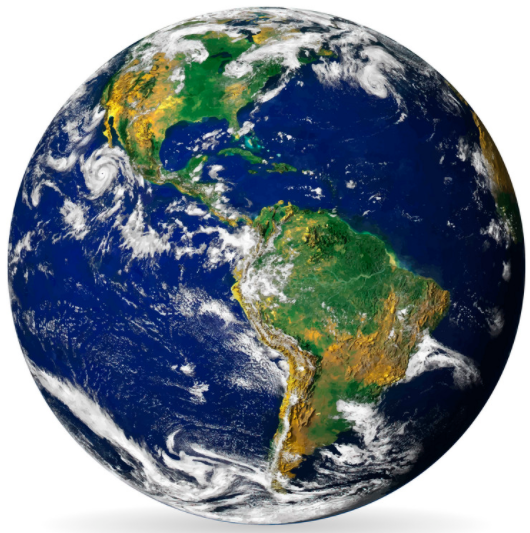 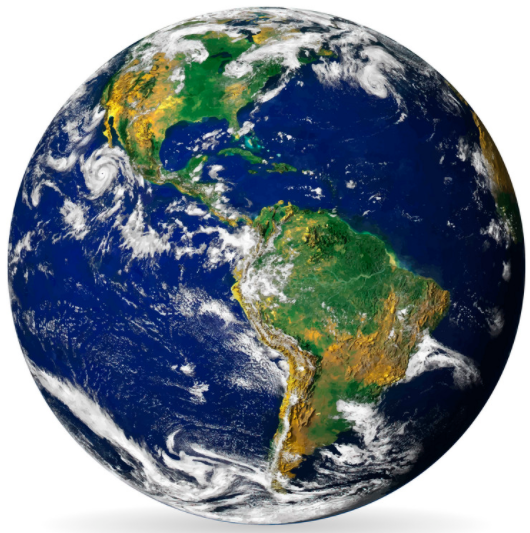 ER
H
H
P
ER
LR
agitation
34
24
24
agitation
no ‘new’ message
Sabbath
Nov. 9,
2019
Oct.
1844
May-Sept.
2020
?
2021
1848
1850
1846
Sanctuary
Pandemic
Congress
TEST
Concord
Exeter
Boston
compromise
Mexican
American War
Texas
Mexican
American War
understood
message
separation

40
Then understanding the Sabbath follow the same model as ancient Israel.  1260 years caused the Sabbath to be lost for the people of God.  It had to be brought back before the people, but it is not the testing issue of this time. The testing issues of this time is removing all the rubbish from idolatry.  Even in the persecutions they were not persecuted for Sabbath keeping, not before 100 AD. They we're persecuted because there's a Roman Empire and a Roman Emperor and they're making him look bad.  They're persecuted because conspiracy theories have built up around them as a movement which is aided by the work of the church.
Message
work
reteaching
Upper Room
400 years
lost
α
ῼ
100 AD
1260 years
Sabbath
John
Moses
lost
DA 307.3
Sabbath
Miller
25
25
no ‘new’ message
Sabbath
Nov. 9,
2019
Oct.
1844
May-Sept.
2020
?
2021
1848
1850
1846
Sanctuary
Pandemic
Congress
TEST
Concord
Exeter
Boston
compromise
Mexican
American War
Texas
Mexican
American War
understood
message
separation

40
Paul is not killed because of his Sabbath keeping, but he pointed out the sins of Nero and of his false prophet Simon Magus. So you will find the sabbath in our alpha history even though the sin in the cup was slavery. But it is not what the omega history is having to deal with.

They had the Sanctuary message and it brought them to understand the Sabbath, the point of their message.   And the end of modern Israel we understand the nature of the Kingdom as it addresses equality, there is no new message, it's the point of what has come before.
Message
work
reteaching
Upper Room
400 years
lost
α
ῼ
100 AD
1260 years
Sabbath
John
Moses
lost
DA 307.3
Sabbath
Sanctuary
equality
26
26
no ‘new’ message
Nov. 9,
2019
May-Sept.
2020
?
2021
Two quotes, CC 14.4 and AH 340.4
 
CC 14.4  “God celebrated the first marriage. Thus the institution has for its originator the Creator of the universe. "Marriage is honorable" (Hebrews 13:4); it was one of the first gifts of God to man, and it is one of the two institutions that, after the Fall, Adam brought with him beyond the gates of Paradise.” 

Adventist home 340.4 “Then marriage and the Sabbath had their origin, twin institutions for the glory of God in the benefit of humanity.”
Pandemic
TEST
Concord
Exeter
Boston
understood
message
separation

40
Message
work
reteaching
Upper Room
400 years
lost
α
ῼ
100 AD
1260 years
Sabbath
John
Moses
lost
DA 307.3
Marriage
Sabbath
Sanctuary
equality
27
27
no ‘new’ message
Twin institutions in Eden, we're traveling back to Eden.  Two institutions that God has to restore.  In our alpha history the Sanctuary led to the understanding of the institution of the Sabbath.  In our omega history equality will lead to an understanding of the institution of marriage. We used this subject of twin institutions for a long time in this movement, but prior to equality we use them incorrectly, including in 2015. Two institutions, two histories.  Moses and Millerite history brought the sabbath, Christ’s and our history brought marriage and equality.  This is a revolutionary time period also.   And people are looking for the Sabbath institution in our history because they go back to the Millerite history and they cut up her writings, the parts that say, ‘in your lifetime, now in progress, soon to be fulfilled, right upon us.’  They cut up her writings we don’t, because parable teaching explains them.
Nov. 9,
2019
May-Sept.
2020
?
2021
Pandemic
TEST
Concord
Exeter
Boston
understood
message
separation

40
Message
work
reteaching
Upper Room
400 years
lost
α
ῼ
100 AD
1260 years
Sabbath
John
Moses
lost
DA 307.3
Marriage
Sabbath
Sanctuary
equality
28
28
Agriculture 
Revolutions
Ω Ancient
 Modern
 as Priest
J.T.T
no ‘new’ message
Nov. 9,
2019
May-Sept.
2020
?
2021
Pandemic
TEST
Concord
Exeter
Boston
understood
message
separation

40
Now, the line of Christ as a priest.  First waymark is baptism and it's the end of the 30 years. Then you have 40 days of temptation and it comes to an end at Concord (May to September). Without human planning, regardless of continued discussion with people, not everyone agrees, but the message dealt with those temptations all in the time period between May and September and it's over. The message has answered those questions and they're dealt with. And when Christ deals with those temptations (Aug. 19) a message comes, the increase of knowledge in the same history.
Message
work
reteaching
Upper Room
30 years
Baptism
Aug. 19
Message
Temptation
400 years
lost
α
ῼ
100 AD
1260 years
Sabbath
John
Moses
lost
DA 307.3
Marriage
Sabbath
Sanctuary
equality
29
29
Agriculture 
Revolutions
Ω Ancient
 Modern
 as Priest
J.T.T
no ‘new’ message
Nov. 9,
2019
May-Sept.
2020
?
2021
Pandemic
TEST
Concord
Exeter
Boston
understood
message
separation

40
Message
work
And then what is the next waymark?  We had the 40 days of temptation where there's no bread, dealing with the temptations, receiving a message and the first thing that he's going to do is Cana which is all about what subject? Not the Sabbath, it's marriage, that's the institution to it be explained today.  Not after the methodology and the mindset of the First Angel, but after the mindset and methodology of parable teaching.
reteaching
Upper Room
30 years
Baptism
Cana
Aug. 19
40
Temptation
Message
400 years
lost
α
ῼ
100 AD
1260 years
Sabbath
John
Moses
lost
DA 307.3
Marriage
Sabbath
Sanctuary
equality
30
30
Agriculture 
Revolutions
Ω Ancient
 Modern
 as Priest
J.T.T
no ‘new’ message
Nov. 9,
2019
May-Sept.
2020
?
2021
scattering
pandemic
TEST
Concord
Exeter
Boston
understood
message
separation

40
We’ll summarize our dispensation 2019 to 2021: we would expect a scattering, a pandemic, internal fanaticism and temptation, compromise, ending at a point when there's a separation between peoples.  That temptation is dealt with and an increase of knowledge arrives, no new message, it's the point of the last message.  We enter into the upper room experience and we're called to put aside our differences, unite on truth and engage in organization. This upper room experience culminates with a more broader understanding, a completed picture, not of a new message but the point of the last message. Understanding through parable teaching the subject of marriage and that is what will fit us for work at Panium.
Message
work
reteaching
Upper Room
30 years
Baptism
Cana
Aug. 19
40
Temptation
Message
400 years
lost
α
ῼ
100 AD
1260 years
Sabbath
John
Moses
lost
DA 307.3
Marriage
Sabbath
Sanctuary
equality
31
31
no ‘new’ message
Nov. 9,
2019
We will close on one last quote and paraphrase for time. This is October 22, 1844 and Ellen White has her first vision December 1844, but it's not published until 1846 which means it's immediate Truth for us August 19th. We will paraphrase from 2SG 30.2.  Her first vision, she's surrounded with light and is rising higher and higher from the Earth. She looked for the Advent people in the world but could not find them, when a voice said to me look again and look a little higher. They weren't on Earth with its sexism and its racism and its homophobia. She had to look at a path ascending above the Earth. “At this I raised my eyes and saw a straight and narrow path cast up high above the world.  On this path the Advent people were traveling to the city which was at the further end of the path. They had a bright light set up behind them at the first end of the path which an angel told me was the midnight cry.”
May-Sept.
2020
?
2021
scattering
pandemic
TEST
Concord
Exeter
Boston
understood
message
separation

40
Message
work
reteaching
Upper Room
30 years
Baptism
Cana
Aug. 19
40
Temptation
Message
400 years
lost
α
ῼ
100 AD
1260 years
Sabbath
John
Moses
lost
DA 307.3
Marriage
Sabbath
Sanctuary
equality
32
32
no ‘new’ message
Nov. 9,
2019
May-Sept.
2020
?
2021
This is after October 22, had the Midnight Cry come to an end? Its light extended all the way to the second Advent so they would not stumble. It's the light of the Midnight Cry in 1844 that was to take them to 1863.  So, in this vision the midnight cry is behind them, correct? So, they're post October 22, “and some grew weary and said the city was a great way off and they expected to have entered it before,” God would give them more light to encourage them.  Others look back and see the light behind them and rashly deny its existence as light. They're standing in the history of Concord.
scattering
pandemic
TEST
Concord
Exeter
Boston
understood
message
separation

40
Message
work
reteaching
Upper Room
30 years
Baptism
Cana
Aug. 19
40
Temptation
Message
400 years
lost
α
ῼ
100 AD
1260 years
Sabbath
John
Moses
lost
DA 307.3
Marriage
Sabbath
Sanctuary
equality
33
33
no ‘new’ message
Oct. 22
1846
Nov. 9,
2019
May-Sept.
2020
?
2021
scattering
2020
Nov. 9
pandemic
TEST
Concord
Exeter
Boston
understood
message
separation

40
Message
work
October 22 is November 9. She has this vision shortly after, but it's given to the people in 1846 which is 2020 and lines up with the increase of knowledge.  She's saying in 2020 after October 22 (November 9), with the light of the Midnight Cry behind them, some of them start to deny it and say it was not God that would have led them out so far. They are leaving behind Earth with its racism, its sexism, its homophobia.
reteaching
Upper Room
30 years
Baptism
Cana
Aug. 19
40
Temptation
Message
400 years
lost
α
ῼ
100 AD
1260 years
Sabbath
John
Moses
lost
DA 307.3
Marriage
Sabbath
Sanctuary
equality
34
34
no ‘new’ message
Oct. 22
1846
Nov. 9,
2019
May-Sept.
2020
?
2021
scattering
2020
Nov. 9
pandemic
TEST
Concord
Exeter
Boston
But they seem surprised that the Midnight Cry would remove them from that to such a distance, and they say God would never have taken us along this road. “The light behind them went out leaving their feet in perfect darkness and they stumbled and got their eyes off the mark and lost side of Jesus and fell off the path down into the dark and wicked world below.”  If you deny this message what do you have left? You don't have an understanding of the last 130 years, two World Wars, a Cold War, an Information War, 1989, radical Islam, polarization of America.
understood
message
separation

40
Message
work
reteaching
Upper Room
30 years
Baptism
Cana
Aug. 19
40
Temptation
Message
400 years
lost
α
ῼ
100 AD
1260 years
Sabbath
John
Moses
lost
DA 307.3
Marriage
Sabbath
Sanctuary
equality
35
35
no ‘new’ message
You have 130 years of perfect blindness. In1848 (Cana), William Miller went blind.  What does blindness represent? It's the Laodicean condition, wretched miserable poor blind and naked.  There is nothing more blind than having 130 years with no prophetic explanation.  And the reason that people leave is because they look at the Midnight Cry that taught us equality and say it would never have taken me this far from my idolatry because they love their idols: nationalism, racism, sexism, homophobia.  All of which contribute to the rejection of the women leaders in this movement throughout middle management.
Nov. 9,
2019
May-Sept.
2020
?
2021
scattering
pandemic
TEST
Concord
Exeter
Boston
understood
message
separation

40
Message
work
reteaching
Upper Room
30 years
Baptism
Cana
Aug. 19
40
Temptation
Message
400 years
lost
α
ῼ
100 AD
1260 years
Sabbath
John
Moses
lost
DA 307.3
Marriage
Sabbath
Sanctuary
equality
36
36
36
36
36
36
no ‘new’ message
Nov. 9,
2019
. This formalization of the message will be about marriage and it might take us farther than we thought we were going to go but I'm quite happy to leave Earth behind me.
May-Sept.
2020
?
2021
scattering
pandemic
TEST
Concord
Exeter
Boston
understood
message
separation

40
Message
work
reteaching
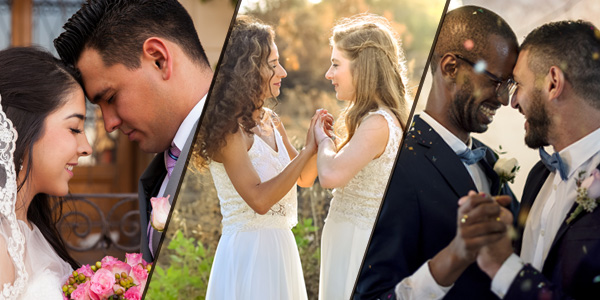 Upper Room
30 years
Baptism
Cana
Aug. 19
40
Temptation
Message
400 years
lost
α
ῼ
100 AD
1260 years
Sabbath
Definition of homophobia
: irrational fear of, aversion to, or discrimination against homosexuality or homosexuals
John
Moses
lost
DA 307.3
Marriage
Sabbath
Sanctuary
equality
37
37
37
37
37
37
no ‘new’ message
Nov. 9,
2019
May-Sept.
2020
?
2021
So, this is where we're at: past the increase of knowledge heading to the formalization of the message, it'll be the pouring out of the Holy Spirit which is not a dance or an emotion or a prayer. It's an understanding using the same methodology we were meant to be established in six years ago.  And many people just on that methodology are on shaky ground.  This movement will be successful with or without you.  But it's the point of the Midnight Cry to teach us the value of a soul and Heaven won't be the same for the people who love you or the God who loves you and that is why I speak plainly.
scattering
pandemic
TEST
Concord
Exeter
Boston
understood
message
separation

40
Message
work
reteaching
Upper Room
30 years
Baptism
Cana
Aug. 19
40
Temptation
Message
400 years
lost
α
ῼ
100 AD
1260 years
Sabbath
John
Moses
lost
DA 307.3
Marriage
Sabbath
Sanctuary
equality
38
38
38
38
38
38
38
38
38
38